LAPORAN AKHIRPENELITIAN FUNDAMENTALHUBUNGAN PELAKSANAAN MODEL PRAKTIK KEBIDANAN CONTINUITY OF CARETERHADAP KEPUASAN PASIEN DAN MUTU ASUHAN KEBIDANAN DI SUMATERA BARAT TAHUN 2020
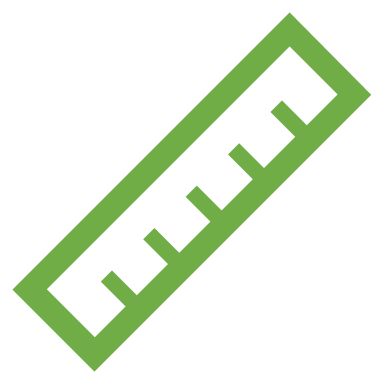 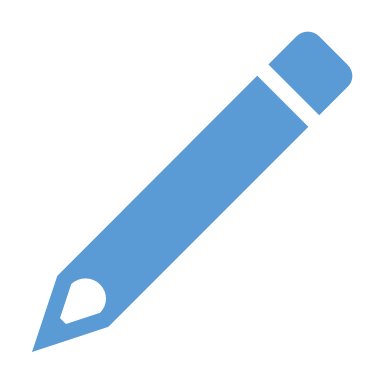 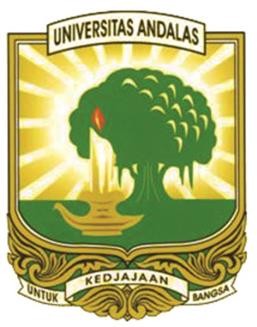 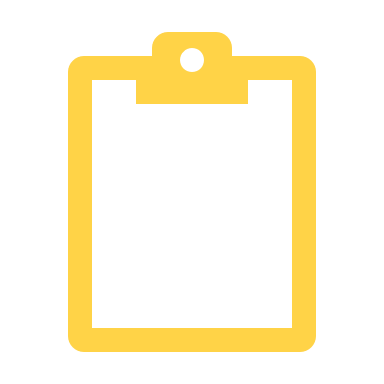 Yulizawati, S.ST.,M.Keb (1020078101 )
		Miranie Safaringga, S.ST.,M.Keb (0025129105)
		Ulfa Farrah Lisa, S.ST.,M.Keb (0120068701)
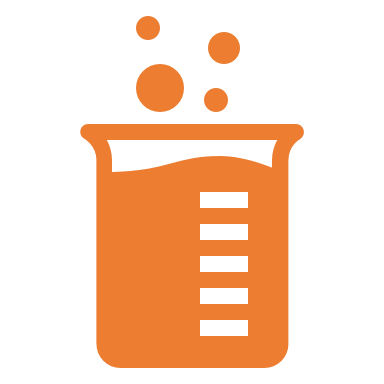 Bab 1. Pendahuluan
Latar Belakang
Praktik Kebidanan
Filosofi Bidan
Woman Centered Care
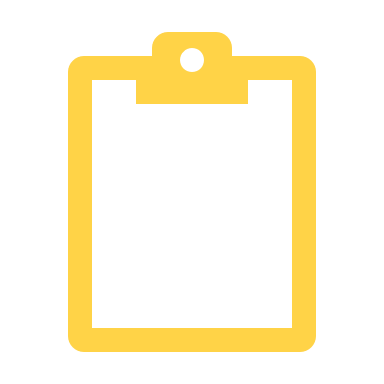 Peraturan pemerintah Nomor 61 tahun 2014
Mendapatkan pelayanan kesehatan untuk mencapai hidup sehat
Melahirkan generasi yang sehat dan berkualitas
Angka kematian ibu dan bayi
Bab 1. Pendahuluan
Indikator derajat Kesehatan suatu negara
AKI di dunia tahun 2017 295.000
AKI dan AKB
Negara berkembang dan negara miskin
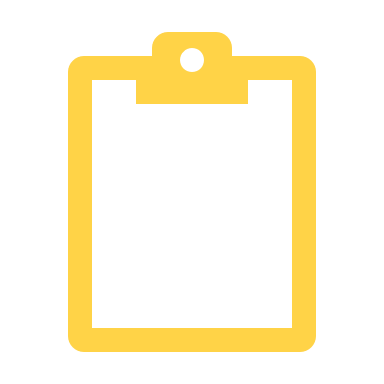 Survey SDKI tahun 2015
Tahun 2018 terdapat 2,5 juta bayi meninggal di bulan pertama kelahiran
AKI 
305/100.000
AKB
22,23/1000 KH
Bab 1. Pendahuluan
Kunci asuhan kebidanan sejak tahun 1990- an di UK dan mulai berkembang di berbagai negara seperti Australia, UK, New Zealand hingga Indonesia
WHO dan pemerintah Indonesia terus melakukan berbagai upaya untuk mengatasi tingginya AKI dan AKB
Continuity of Care (COC)
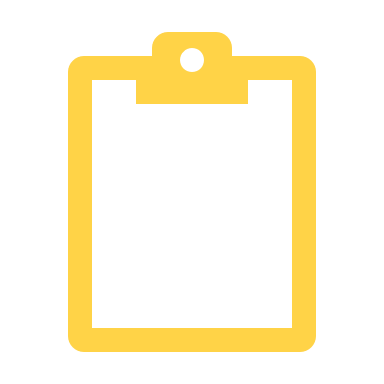 Meningkatkan kesejahteraan perempuan dan keluarga mulai prakonsepsi, antenatal, pascanatal, dan keluarga berencana secara efektif memungkinkan perempuan untuk berpartisipasi dalam pengambilan keputusan tentang kesehatan mereka
Penelitian yang dilakukan di Denmark bahwa dengan continuity of care perempuan akan mendapatkan pengalaman yang lebih baik, dapat mengurangi morbiditas ibu dan bayi, mengurangi penggunaan intervensi pada saat persalinan dan meningkatkan jumlah persalinan normal
Bab 1. Pendahuluan
Keterampilan memberikan asuhan kebidanan secara berkesinambungan diperoleh semenjak bangku perkuliahan.
Dilaksanakan di PMB di Sumatera Barat
Kurikulum pendidikan profesi bidan
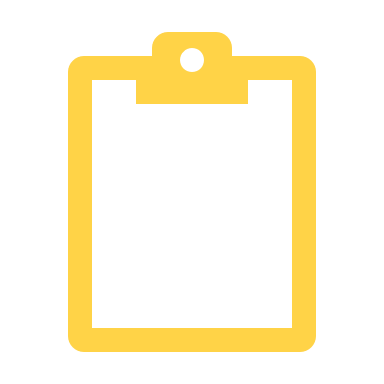 Penelitian tentang
“Analisis hubungan pelaksanaan model praktik kebidanan continuity of care terhadap kepuasan pasien dan mutu asuhan kebidanan di Sumatera Barat tahun 2020”.
Bab 1. Pendahuluan
Rumusan Masalah



Tujuan Penelitian



Urgensi Penelitian
Rumusan masalah penelitian ini adalah: apakah terdapat hubungan pelaksanaan model praktik kebidanan continuity of care terhadap kepuasan pasien dan mutu asuhan kebidanan di Sumatera Barat tahun 2020?
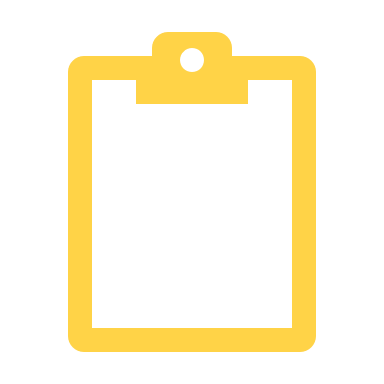 Untuk mengetahui hubungan pelaksanaan model praktik kebidanan continuity of care terhadap kepuasan pasien dan mutu asuhan kebidanan di Sumatera Barat tahun 2020.
Penelitian ini penting dilaksanakan dalam upaya menumbuhkan rasa kepuasan pasien dan mutu asuhan kebidanan yang berkualitas.
Bab 2 Tinjauan Pustaka
Continuity of Care
Pelayanan terpadu bagi ibu dan anak dari prakehamilan hingga persalinan, periode postnatal dan masa kanak-kanak.
Memantau kemajuan kehamilan
Meningkatkan dan mempertahankan kesehatan fisik, mental, dan sosial ibu dan bayi.
Mengenal secara dini adanya ketidaknormalan atau komplikasi yang mungkin terjadi selama hamil
Mempersiapkan persalinan cukup bulan, melahirkan dengan selamat ibu maupun bayinya dengan trauma seminimal mungkin.
Mempersiapkan ibu agar masa nifas berjalan normal dan pemberian ASI eksklusif.
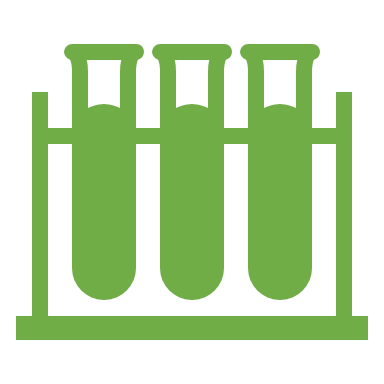 Bab 2 Tinjauan Pustaka
Kepuasan Pasien
Perasaan senang atau kecewa seseorang yang muncul setelah membandingkan antara persepsi atau kesannya terhadap kinerja atau hasil sebuah produk dan harapan-harapannya
Indikator untuk mengukur kepuasan pasien
Bukti langsung (fasilitas, peralatan, kenyamanan ruang, dan sifat petugas)
Keandalan (kemampuan untuk mewujudkan pelayanan yang dapat diandalkan)
Daya tanggap (kesediaan petugas dalam membantu dan memberikan pelayanan yang terbaik)
Jaminan (pengetahuan, kemampuan, kesopanan dan sifat dapat dipercaya petugas)
Empati (perhatian pribadi dalam memahami kebutuhan para pasien)
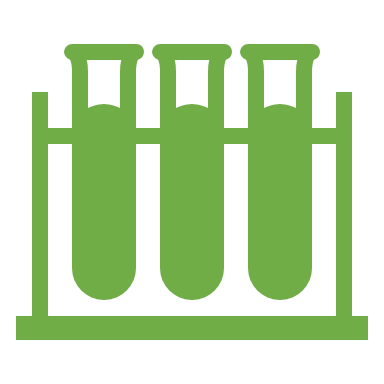 Menggabungkan antara metode kuantitatif dengan metode kualitatif untuk digunakan secara bersama-sama dalam suatu kegiatan penelitian, sehingga diperoleh data yang lebih komprehensif, valid, reliable dan obyektif.
Jenis Penelitian
mixed methods
Bab 3. Metode Penelitian
Eksplanatoris sekuensial
Desain Penelitian
Mengumpulkan dan menganalisis data kuantitatif kemudian diikuti oleh pengumpulan dan menganalisis yang dibangun berdasarkan hasil awal kualitatif
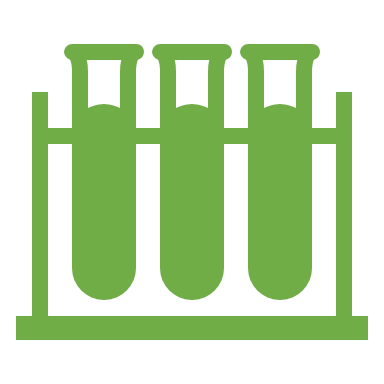 di PMB di Sumatera Barat yang telah menjalin kerjasama denga Universitas Andalas. 
Pada bulan April s.d Oktober 2020.
Tempat dan Waktu
Seluruh mahasiswa Prodi Pendidikan Profesi Bidan yang berjumlah 120 orang.
Teknik pengambilan sampel dengan teknik total population,
Populasi dan Sampel
Bab 3. Metode Penelitian
lembar kuesioner dan lembar wawancara
Instumen Penelitian
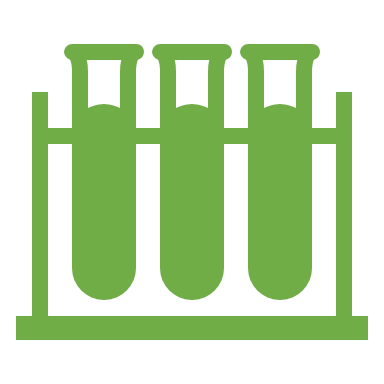 Kuesioner valid dan reliable
Uji Validitas dan Reliabilitas
Definisi Operasional
Bab 3. Metode Penelitian
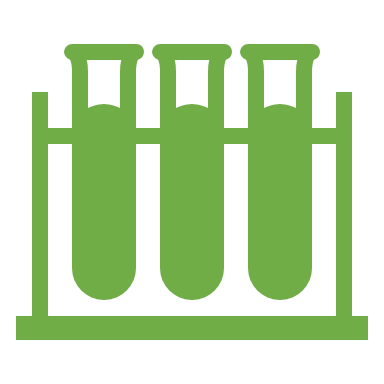 HaKI
(Buku)
Jurnal Nasional Terakreditasi
Hasil Penelitian
Jurnal Internasional
Permohonan  izin penelitian kepada Litbang
PMB di Sumatera Barat yang telah menjalin kerjasama dengan Universitas Andalas
Memberikan penjelasan pada enumerator yang membantu penelitian ini tentang tata cara dan bagaimana prosedur penelitian
Membagikan kuesioner
Mengolah data Kuantitatif
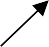 Pelaksanaan model praktik kebidanan continuity of care, kepuasan pasien dan mutu asuhan
Pengambilan data kualitatif melalui wawancara
Alur Penelitian
Bab 3. Metode Penelitian
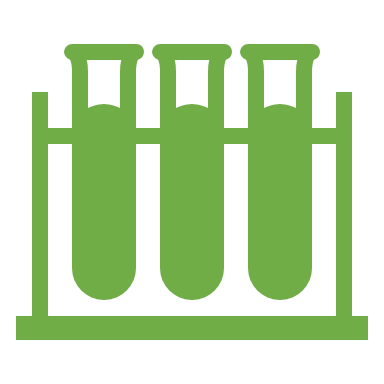 Analisis data
Jadwal Penelitian
Bab 3. Metode Penelitian
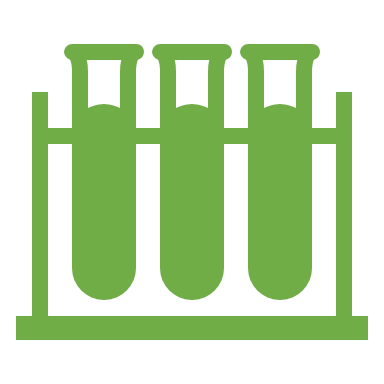 Hasil Penelitian
Berdasarkan hasil penelitian yang dilakukan oleh peneliti, ditemukan data bahwa hampir semua PMB di Sumatera Barat telah melaksanakan Model Asuhan Kebidanan Continuity of Care (COC)  yang mana bidan memberikan asuhan secara berkesinambungan mulai dari asuhan prakonsepsi, kehamilan, persalinan, bayi baru lahir, nifas hingga asuhan keluarga berencana.
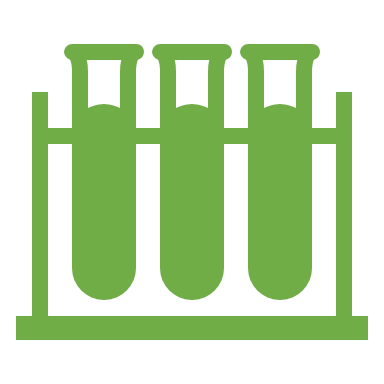 Bab 5. Hasil dan Pembahasan
Analisis Univariat
Pelaksanaan Asuhan Kebidanan Dengan Metode COC
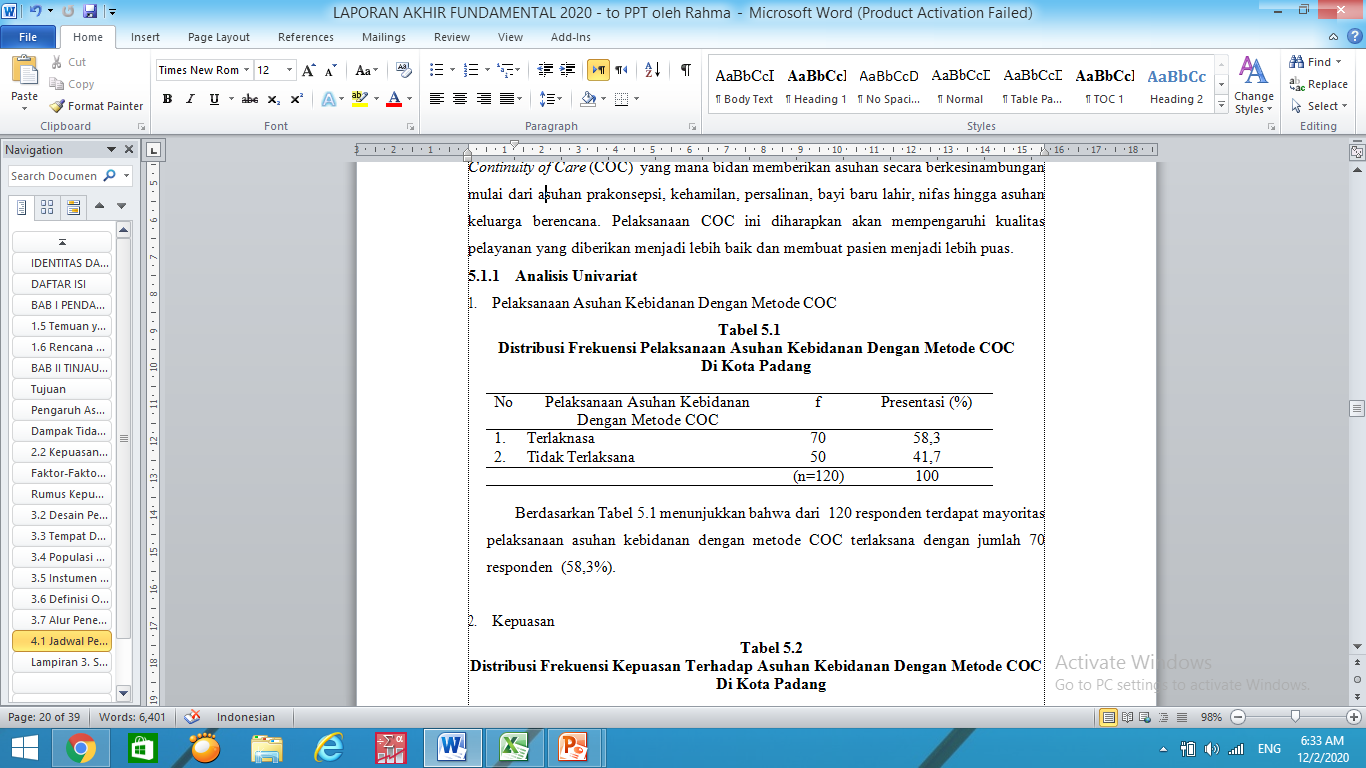 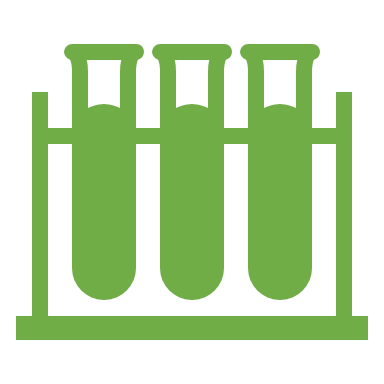 Bab 5. Hasil dan Pembahasan
Berdasarkan Tabel menunjukkan bahwa dari  120 responden terdapat mayoritas pelaksanaan asuhan kebidanan dengan metode COC terlaksana dengan jumlah 70 responden  (58,3%).
Analisis Univariat
Kepuasan
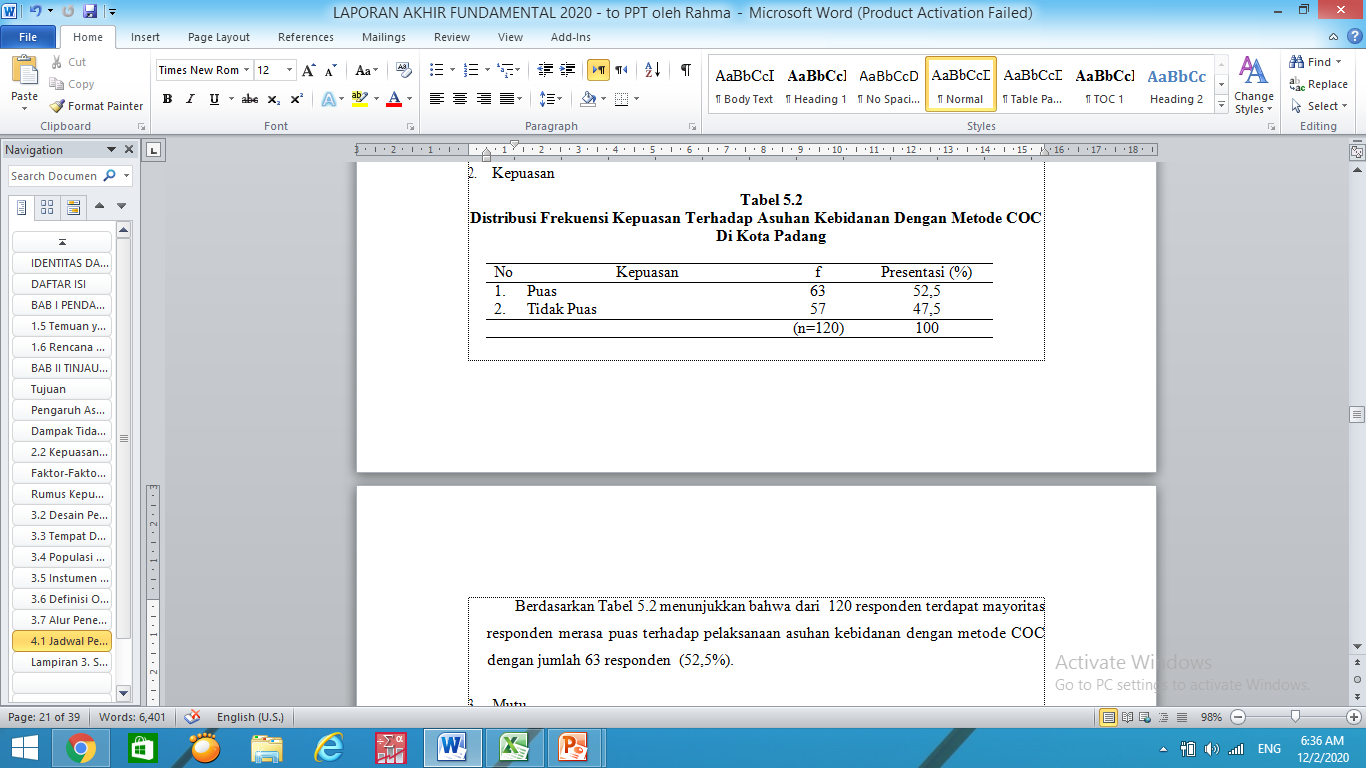 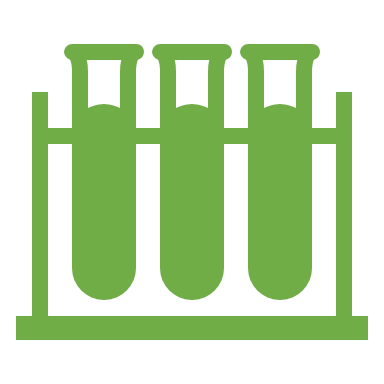 Bab 5. Hasil dan Pembahasan
Berdasarkan Tabel menunjukkan bahwa dari  120 responden terdapat mayoritas responden merasa puas terhadap pelaksanaan asuhan kebidanan dengan metode COC dengan jumlah 63 responden  (52,5%).
Analisis Univariat
Mutu
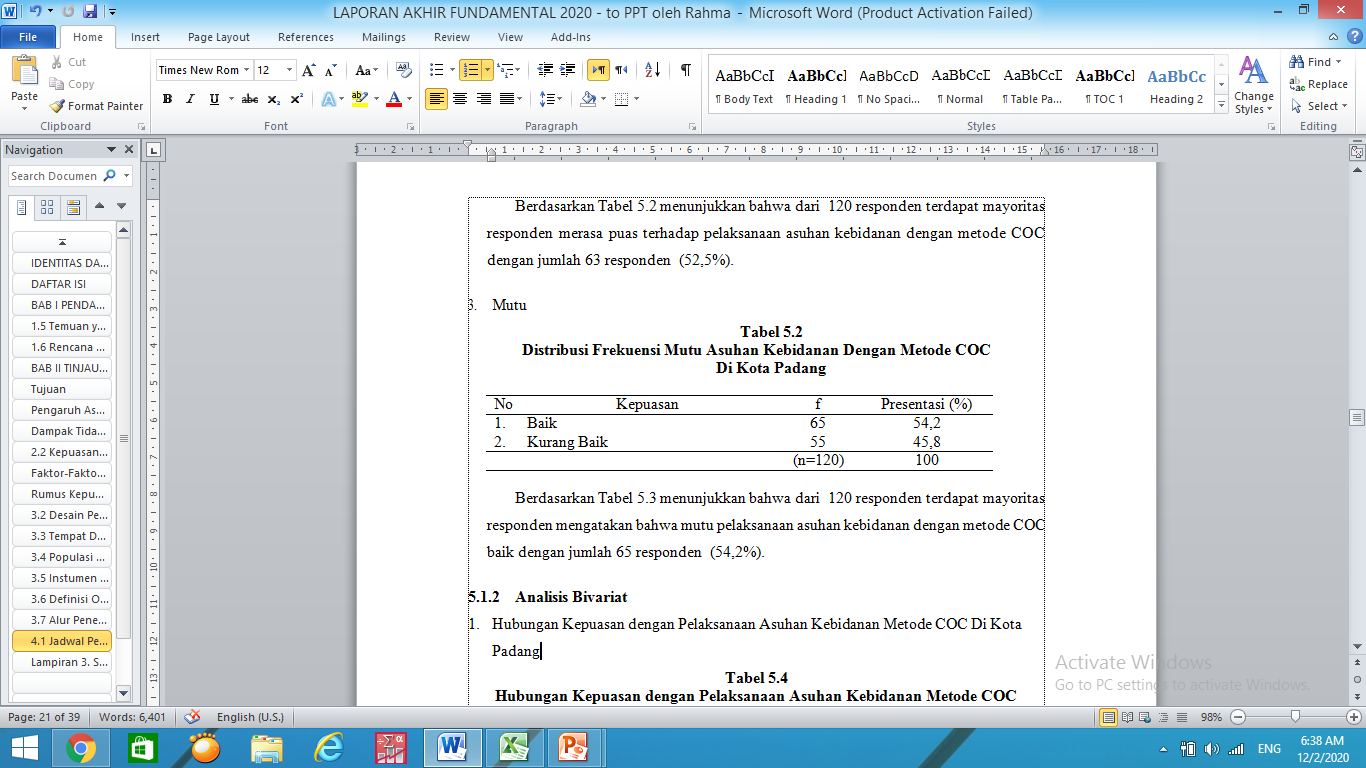 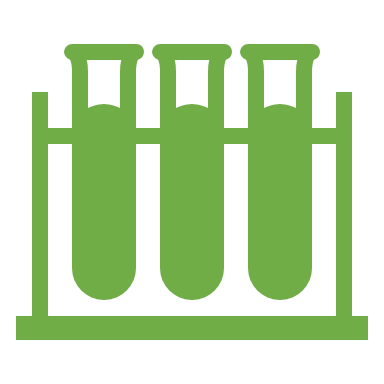 Bab 5. Hasil dan Pembahasan
Berdasarkan Tabel 5.3 menunjukkan bahwa dari  120 responden terdapat mayoritas responden mengatakan bahwa mutu pelaksanaan asuhan kebidanan dengan metode COC baik dengan jumlah 65 responden  (54,2%).
Analisis Bivariat
Hubungan Kepuasan dengan Pelaksanaan Asuhan Kebidanan Metode COC Di Kota Padang
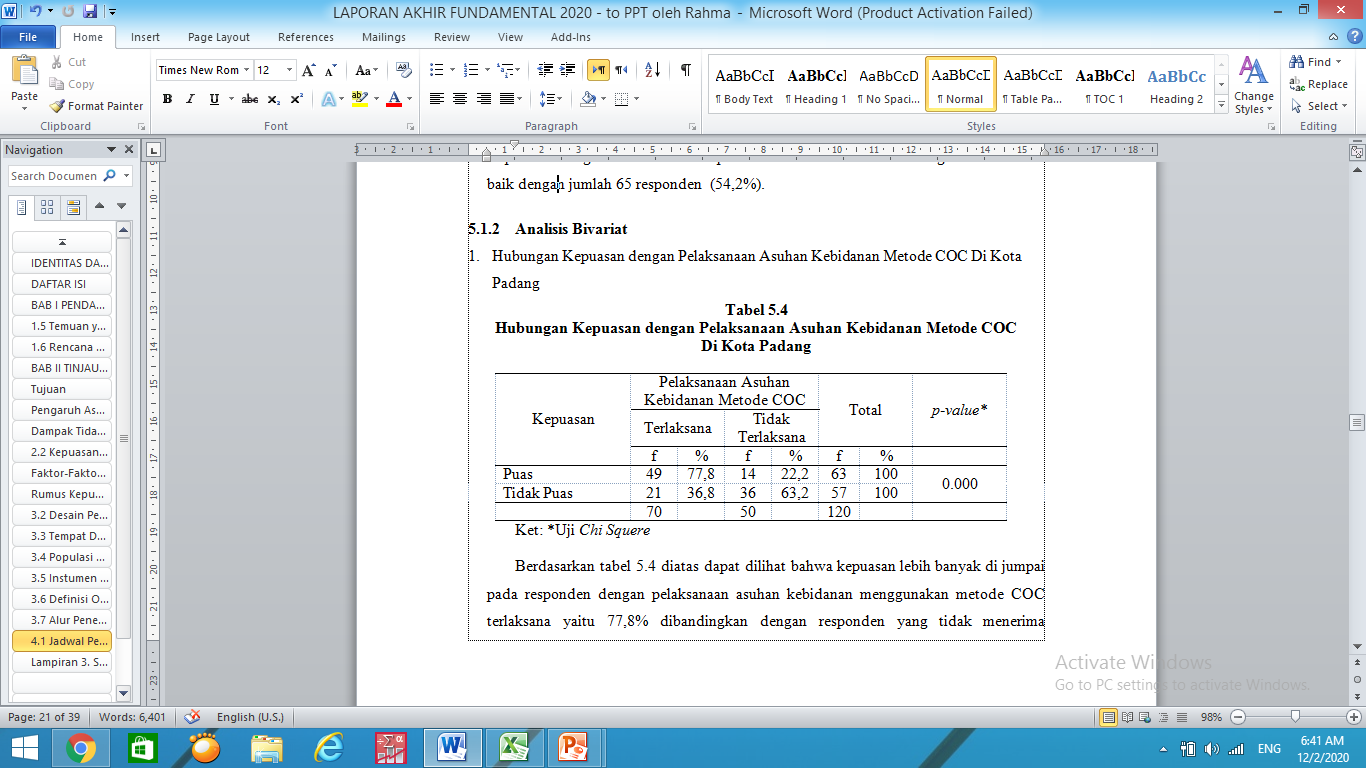 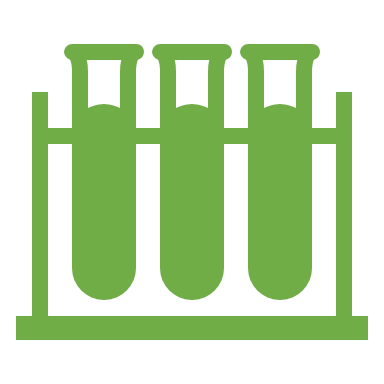 Bab 5. Hasil dan Pembahasan
Berdasarkan tabel diatas dapat dilihat bahwa kepuasan lebih banyak di jumpai pada responden dengan pelaksanaan asuhan kebidanan menggunakan metode COC terlaksana yaitu 77,8% dibandingkan dengan responden yang tidak menerima pelaksanaan asuhan kebidanan menggunakan metode COC yaitu 22,2%. Setelah dilakukan uji statistik chi-square di peroleh nilai p-value 0,000 (P0,05), menunjukkan adanya hubungan antara keterampilan teknik menyusui dengan kejadian putting susu lecet.
Analisis Bivariat
Hubungan Mutu dengan Pelaksanaan Asuhan Kebidanan Metode COC Di Kota Padang
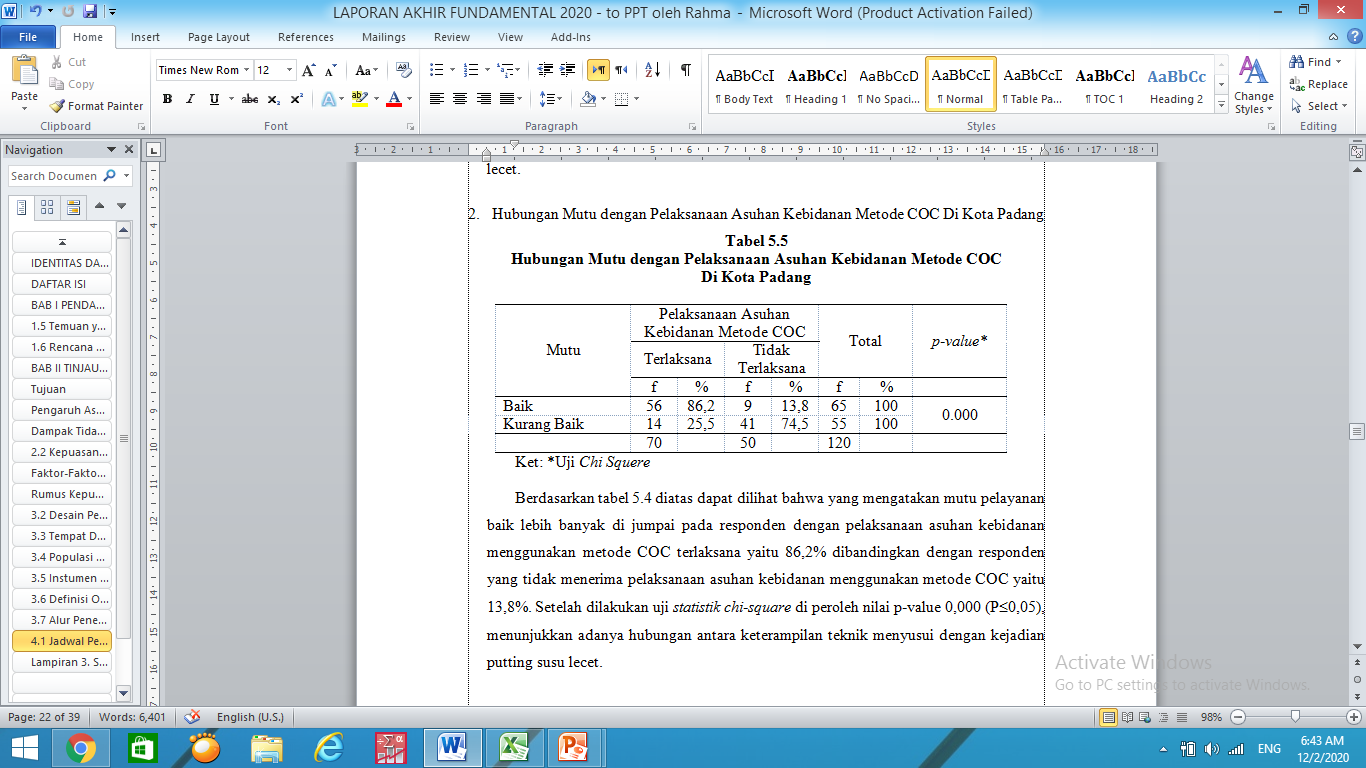 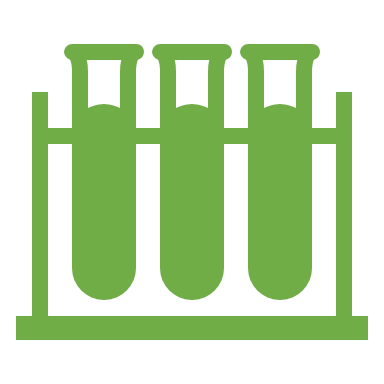 Bab 5. Hasil dan Pembahasan
Berdasarkan tabel diatas dapat dilihat bahwa yang mengatakan mutu pelayanan baik lebih banyak di jumpai pada responden dengan pelaksanaan asuhan kebidanan menggunakan metode COC terlaksana yaitu 86,2% dibandingkan dengan responden yang tidak menerima pelaksanaan asuhan kebidanan menggunakan metode COC yaitu 13,8%. 
Setelah dilakukan uji statistik chi-square di peroleh nilai p-value 0,000 (P0,05), menunjukkan adanya hubungan antara keterampilan teknik menyusui dengan kejadian putting susu lecet.
Analisis Multivariat
Hubungan antar Variabel
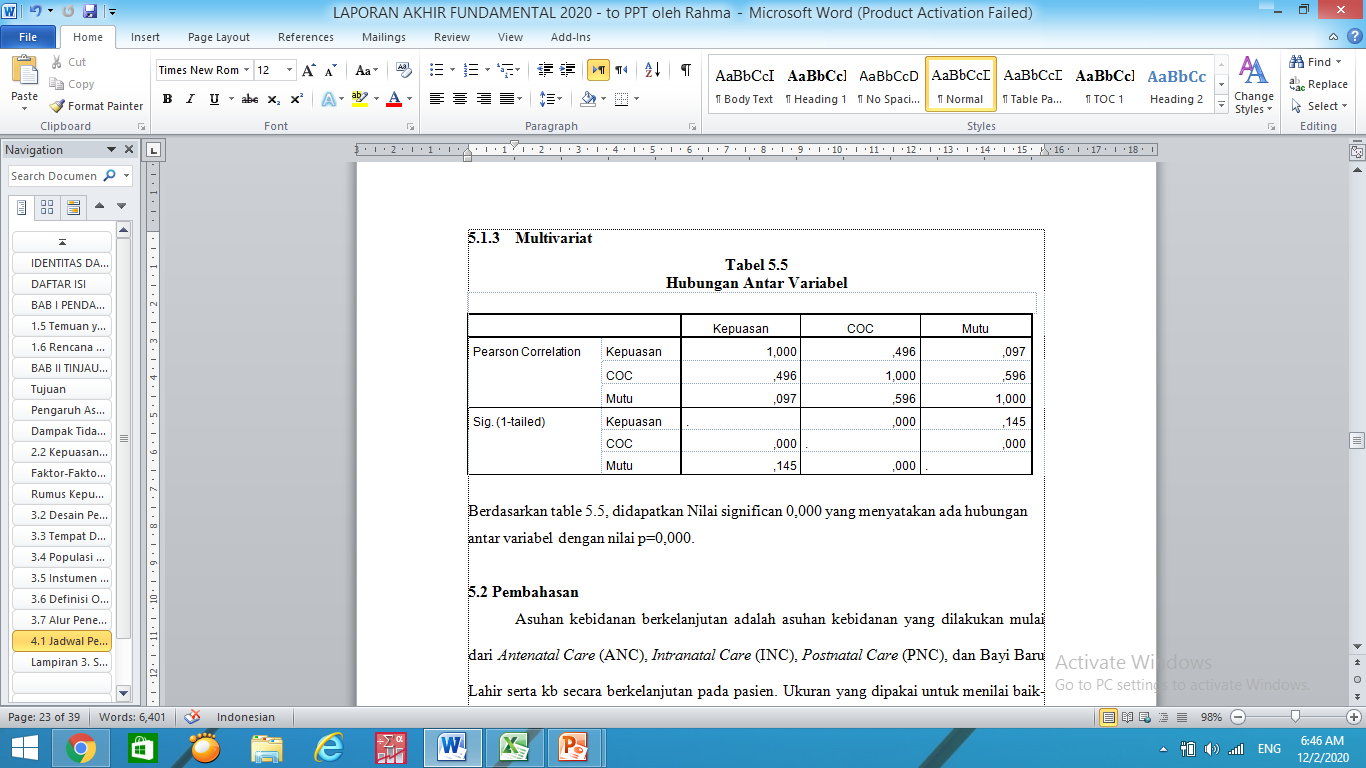 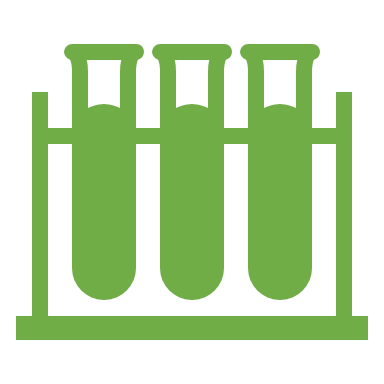 Bab 5. Hasil dan Pembahasan
Berdasarkan table didapatkan Nilai significan 0,000 yang menyatakan ada hubungan antar variabel dengan nilai p=0,000.
Pembahasan
Sarana kesehatan sebagai unit organisasi pelayanan kesehatan terdepan yang mempunyai misi sebagai pusat perkembangan pelayanan kesehatan, yang melaksanakan pembinaan dan pelayanan kesehatan secara menyeluruh dan terpadu untuk masyarakat yang tinggal disuatu wilayah kerja tertentu dengan upaya untuk meningkatkan kelangsungan dan kualitas ibu dan anak dilakukan dengan pendekatan continuity of care. Jika pendekatan intervensi continuity of care ini dilaksanakan maka akan memberi dampak yang signifikan terhadap kelangsungan dan kualitas hidup ibu dan anak.
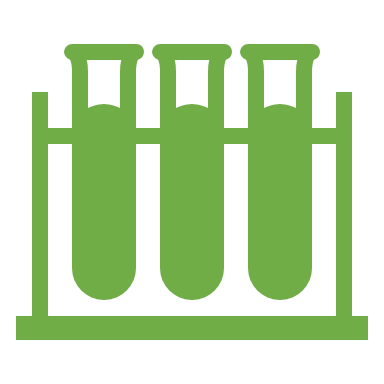 Bab 5. Hasil dan Pembahasan
Pembahasan
Pada penelitian kualitatif, Penelitian menggunakan metode wawancara kepada klien yang telah diberikan asuhan kebidanan dengan metode COC. Metode ini digunakan dalam rangka  mendapatkan data-data mengenai kepuasan klien terhadap asuhan yang telah diberikan. 
Penelitian ini melibatkan 5 orang informan, berdasarkan hasil wawancara mendalam dengan ibu yang telah merasakan asuhan kebidanan menggunakan metode COC, secara garis besar mereka mengungkapkan sangat puas dengan asuhan yang diterima mulai dari masa sebelum hamil sampai masa menentukan atau memilih alat kontrasepsi yang ingin digunakan 
Para informan sepakat asuhan yang diberikan secara kontinue sangat bagus diterapkan karena melakukan pemeriksaan sama satu bidan mulai dari sebelum hamil dan masa KB memunculkan rasa nyaman dan leluasa dalam mengungkapkan keluhan yang dirasakan.
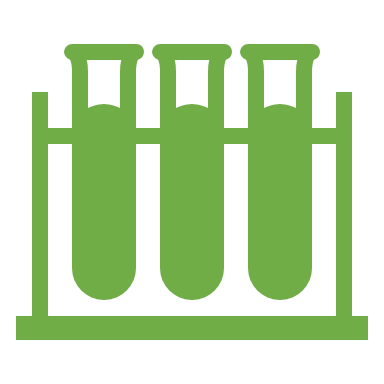 Bab 5. Hasil dan Pembahasan
Pembahasan
Hal ini terbukti dari pernyataan informan terkait perasaannya setelah menerima pelayanan kebidanan menggunakan metode COC, informan mengatakan:

“Sangat bermanfaat, informasi dan konsultasi sangat membantu melewati kehamilan. Saya mendapatkan lebih banyak informasi melaui metode COC baik itu tentang gizi, pola hidup sehat mupun tetang keluhan selama kehamilan. Bidan selalu ada saat saya membutuhkan....”
 
Serupa dengan pernyataan informan yang lain, informan mengatakan :

”Senang sekali, tahapan yang saya jalani bisa dibimbing oleh bidan secara personal. Saya bisa langsung bertanya jika ada keluhan. Metode COC adalah metode yang baru saya alami....”
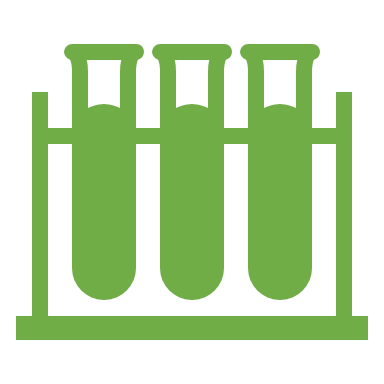 Bab 5. Hasil dan Pembahasan
Pembahasan
Klien merasa sangat nyaman dengan diberikan asuhan dengan continue, hal ini sesuai dari hasil wawancara dengan informan, yang mengatakan:

“Saya sangat nyaman dan leluasa dalam menyampaikan keluhan. Bidan sangat care dan selalu memantau keadaan saya. Saya berharap metode COC dapat berlanjut apalagi pada masa pandemi ini.  Metode ini lebih efektif dibanding metode lain….”
 
Dari pernyataan klien tersebut, tergambar bahwa mereka merasakan sangat senang menerima asuhan kebidanan secara kontinue, mulai dari masa sebelum hamil sampai menentukan KB. Ibu merasa manfaatnya seperti dapat langsung berkomunikasi sama bidan tentang keluhannya dan mendapat arahan dari bidan dalam menjalani masa pra konsepsi, hamil, bersalin, nifas, menyusui, merawat bayi dan menentukan penggunaan KB.
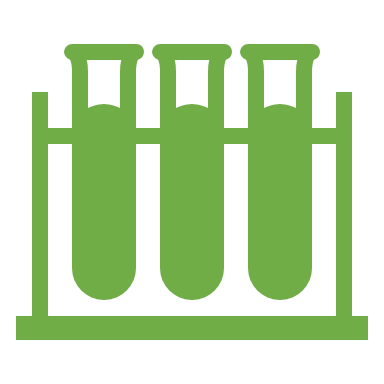 Bab 5. Hasil dan Pembahasan
Pembahasan
Berdasarkan hasil wawancara tersebut dapat diketahui bahwa mereka sangat puas dengan pelayanan kebidanan yang diberikan dengan metode COC. Hal ini sejalan dengan penelitian yang dilakukan oleh Ningsih (2017) dengan desain literature review, yaitu pelayanan kebidananan secara continuity of care berkontribusi pada peningkatan kualitas dan keselamatan pada saat partus.
Beberapa penelitian menunjukkan hubungan saling percaya sangat penting bagi bidan dan perempuan untuk aspek emosional yang terkait dengan pengalaman melahiran. Ketakutan perempuan terhadap persalinan karena mempunyai pengalaman negatif sebelumnya. Hubungan saling percaya merupakan perspektif holistik yang melibatkan peluang untuk pertumbuhan dan perkembangan pribadi.
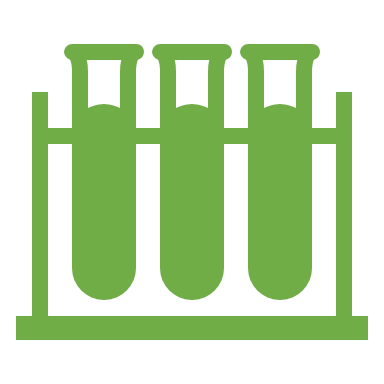 Bab 5. Hasil dan Pembahasan
Pembahasan
Dengan model COC, ibu merasa diperhatikan dan merasa dekat dengan bidan yang memberi asuhan, setiap keluhan yang dirasakan oleh ibu bisa dengan mudah disampaikan, baik dengan melakukan kunjungan secara langsung maupun dengan menggunakan alat komunikasi dan teknologi. Bidan juga dapat melakukan deteksi dini jika terdapat tanda dan gejala kegawatdaruratan, sehingga dapat memberikan pelayanan yang berbentuk promotive, preventif dan penanganan awal. 
Oleh karenanya model COC dapat diterapkan oleh semua pelayanan kebidanan untuk meningkatkan mutu pelayanan dalam mensukseskan program pemerintah dan SDGs juga dapat meningkatkan kepusan klien dalam menerima pelayanan kebidanan.
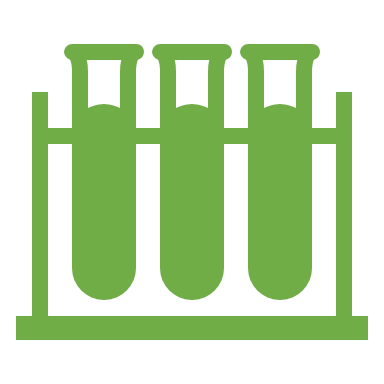 Bab 5. Hasil dan Pembahasan
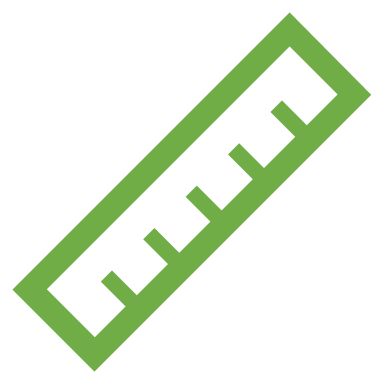 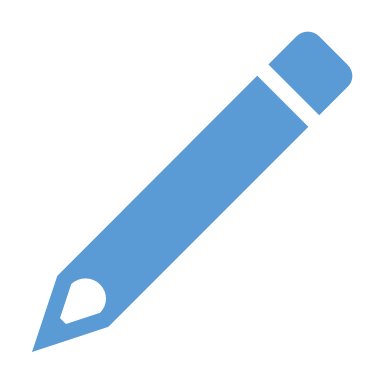 Thank you
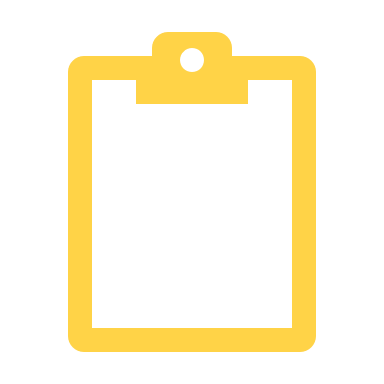